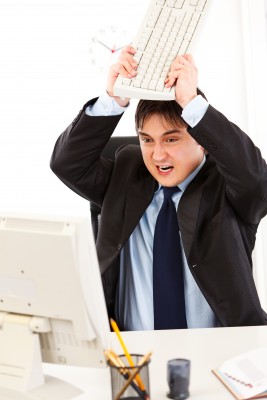 Facilities     Bane or Gain? Driving Value to the Bottom Line through a Robust Facility Management Program
CMAA World Conference
February 21st, 2016

John Rimer, CFM
FM360consulting.com
Introduction
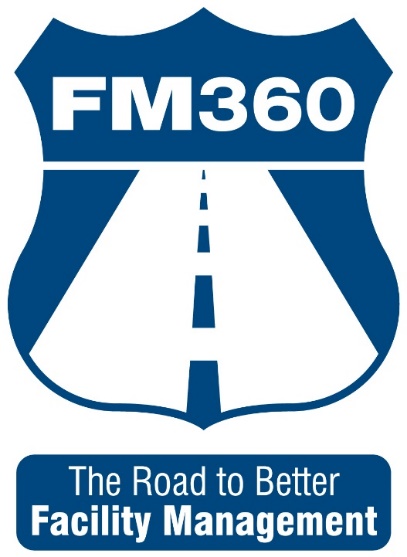 John Rimer, CFM
18+ Years Facility Management
Numerous Industries & Various Roles
Owner, FM360 Consulting
Certified Facility Manager (CFM) - IFMA
IFMA & BOC Qualified Instructor
IFMA City & Country Clubs Council
Supporting facility professionals since 2009
50+ worldwide members
Education, Knowledge Sharing, Benchmarking, & Best Practices
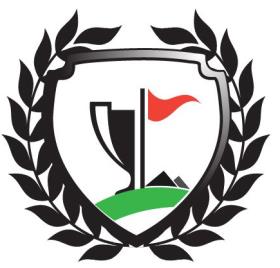 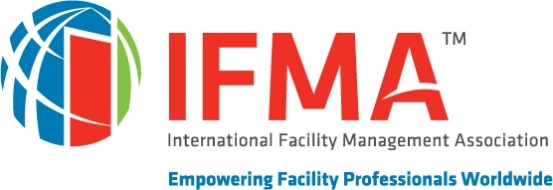 Agenda
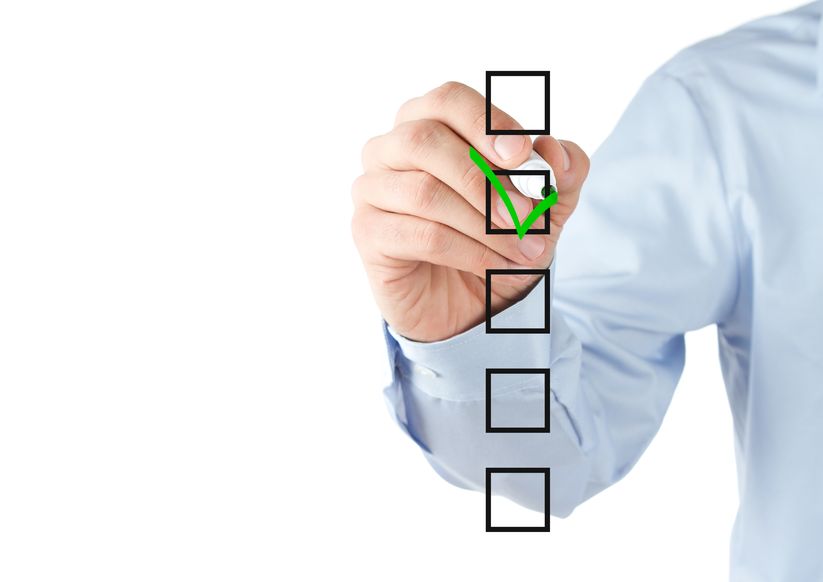 Define O&M
Value of a Robust Maintenance Program
Identify Criticality & Priorities
Scheduling & Managing (CMMS)
Assess & Analyze (KPIs)
CCCC Upcoming Annual Meeting
Q&A
On-Going Club Challenges
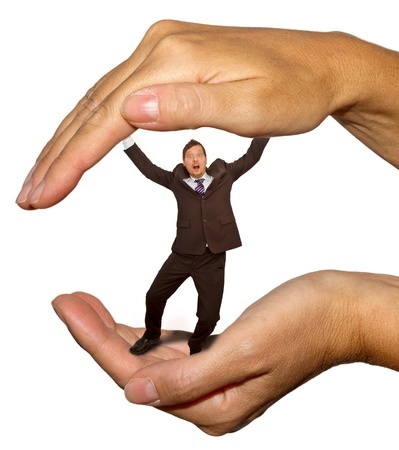 Increasing Net Membership
Member Utilization & Satisfaction
Changing Member Requirements
Budget Management & Constraints
Facilities are at the core of these challenges
Bane or Gain?
[Speaker Notes: Facilities – either working with you or against you…]
Facilities are Core
Club facilities & grounds provide
Venue and Activities
House & Host Events
Provide Services
Set Tone & Atmosphere
Communicate a Message
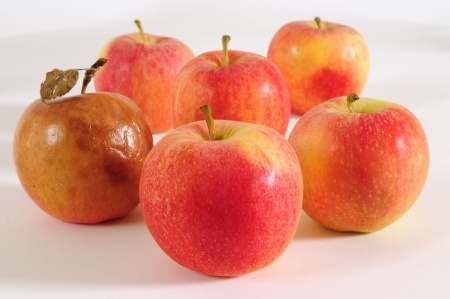 What do your facilities communicate?
What do your facilities communicate?
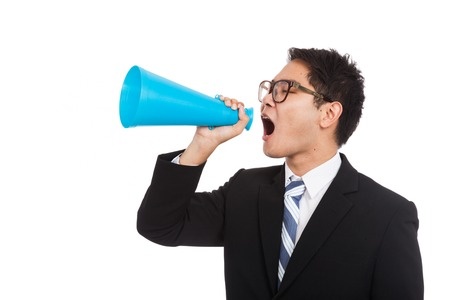 Walk in their shoes
What do you see, hear, feel, & smell
From the parking lots to the greens, the lobby to the lavatories
Represent the prestige?
Build upon the heritage?
Challenges of FM
Shrinking Skilled Labor Pool
Most maintenance organizations operate between 10% to 40% efficiency (MT-Online)
Most spend >50% time on emergency work (FacilitiesNet)
Top Challenge – 39% Aging Infrastructure (FM360 survey)
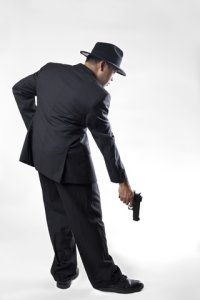 No More Firefighting
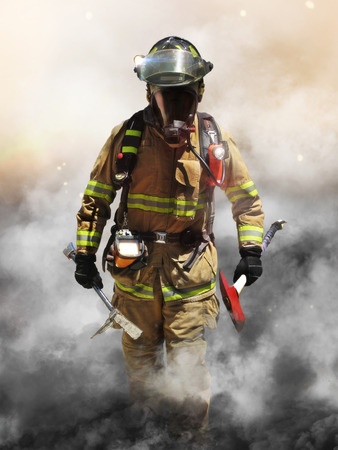 Cost of Reactive Maintenance
RM Costs 3X to 5X more than PM (MT-Online)
DOT Study found 8X higher costs

Market Image
Member Retention
Employee Burn-Out
Lost Productivity/Revenue
[Speaker Notes: Cheaper to change oil…]
What is a Robust Program?
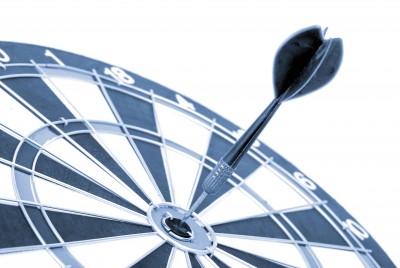 Fundamental Components
Clear Vision/Mission
Capital Reinvestment Planning
Project Management
Operations & Maintenance
Emergency Preparedness
Value of a Robust Program
Increase Member Satisfaction
Double Productivity of Staff (IFMA)
Reduce Maintenance Costs by as much as 50% (Piper/FacilitiesNet)
Reduce Energy Use by 15% - 20% (Piper/FacilitiesNet)
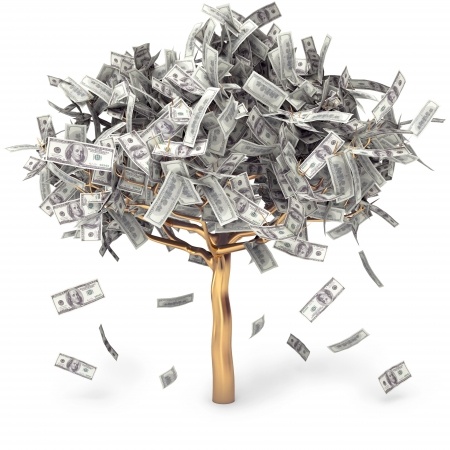 Clear Strategy
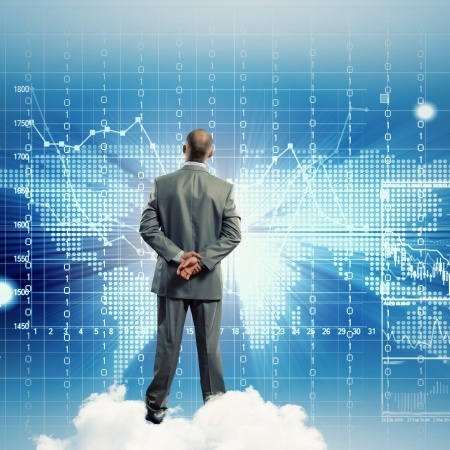 Defined Vision/Mission
Adopted at all levels
Exemplified by Leadership
Collaborative Initiative
FM at the table
Be your right-hand
Established Direction
Unified effort
[Speaker Notes: How well do you communicate with and involve your FM]
Gap Analysis
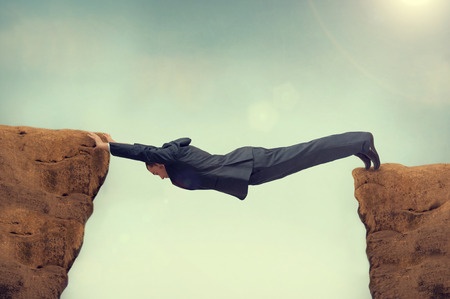 Assess Program & Buildings
Identify strengths & weaknesses
Review current operations
Staffing models & skill sets
Facility condition assessment
Budget benchmarks
[Speaker Notes: All feed into a strategic plan that aligns with vision/mission]
Capital Reinvestment Plan
1/3/5/10-year forecast
Steady-state spend
Manageable & predictable
Put in context of Master Plan
Update annually
FCA (in-house/outsource)
Manage in CMMS
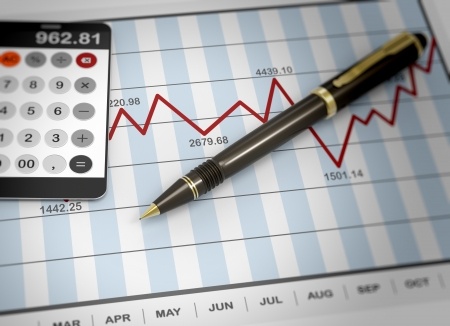 Project Management
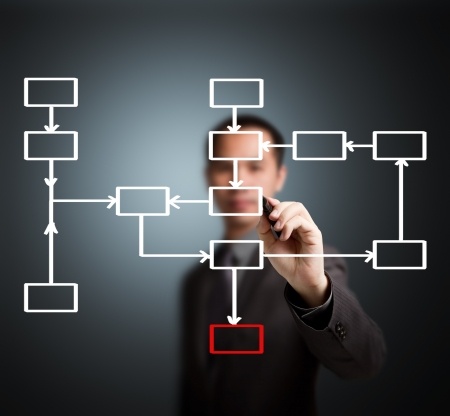 FM involved/led 
Sufficient Planning
Due diligence
Historic facilities
Successful Execution
Commissioning (Cx)
13% to 25%+ energy savings
Increased occupant satisfaction
Thorough Documentation
Accurate drawings, manuals, etc.
Operations & Maintenance
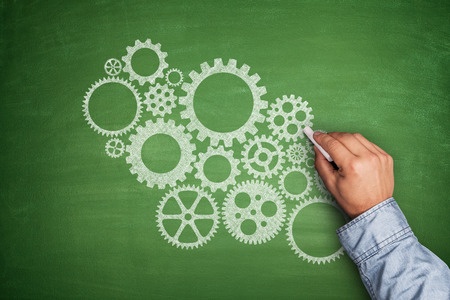 Reactive or Proactive
Ideally 80/20 PM to CM ratio
Where to Start
Assign criticalities/priorities
Driven by vision/mission
Identify maintenance strategies
Determine who performs maintenance
Needed skill sets
In-house vs. outsource
Leverage technology 
PdM, BMS, Energy Management
Manage work & assets in CMMS
CMMS
Computerized Maintenance Management System
Efficiently manage staff & workload
Prioritize work orders 
Right maintenance, right time
Track asset costs
Improve communication
Staff & members
Mobile technology
Coordinate events
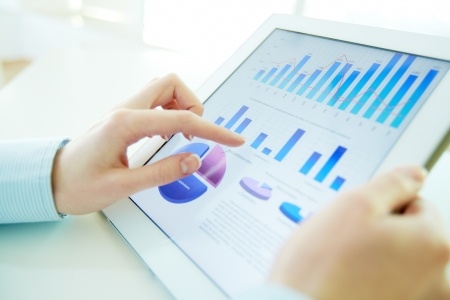 CMMS
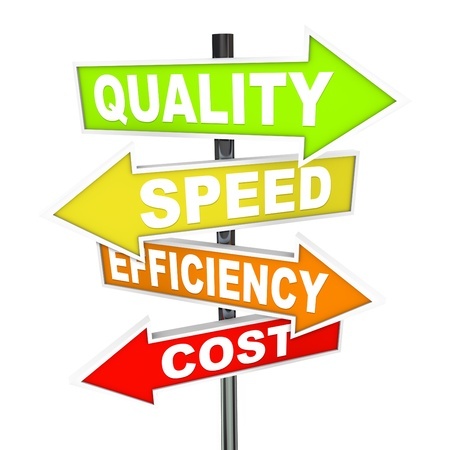 Track & manage projects
Assist with budget development
Ops & CapEx (CRP)
Measure performance
KPIs
Identify opportunities for improvement
Member comfort & satisfaction
Cost reductions
Relatively inexpensive
Cloud-based
Emergency Preparedness
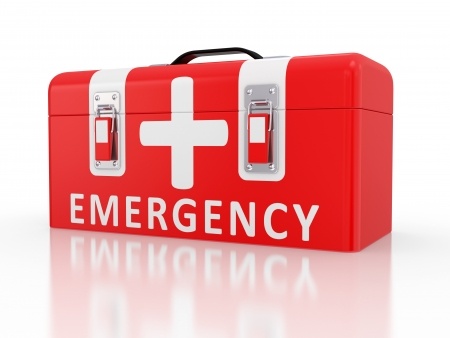 Risk Management
Proactive
Communication
Escalation protocol
Incident Management
Emergency Preparedness
EOPs
Training
Drills

   Reiterates Safety is #1
City & Country Clubs Council
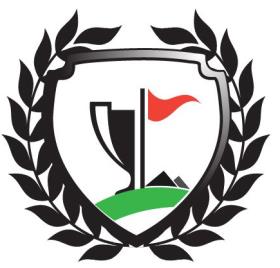 Encourage your FMs to join!
http://clubs.ifma.org/
Attend upcoming Annual Meeting

March 13th – 16th 

At The Ridgewood Country Club
Paramus, NJ

Registration Deadline: February 29th
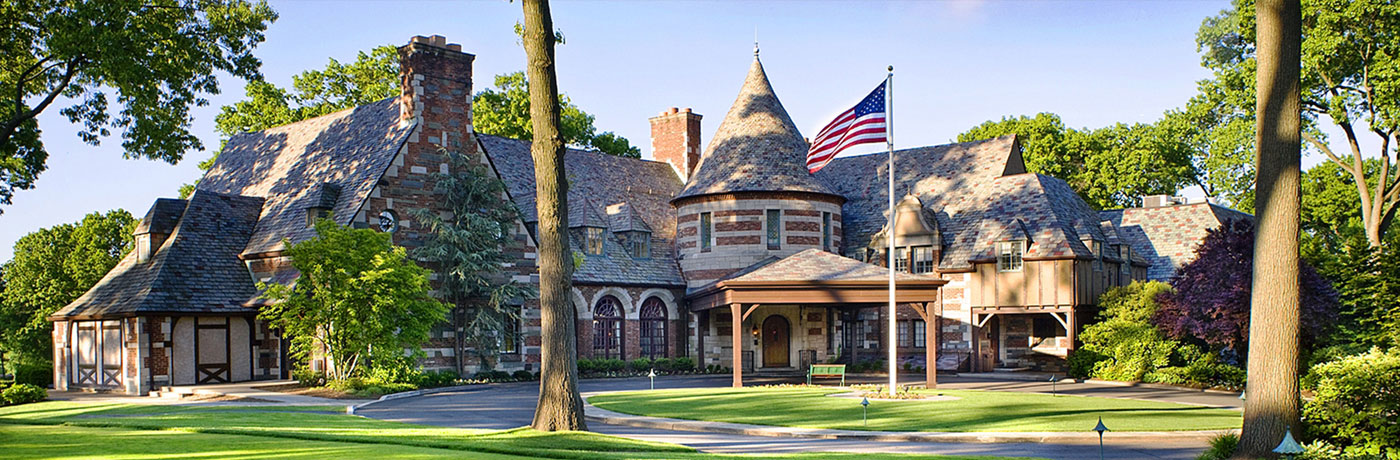 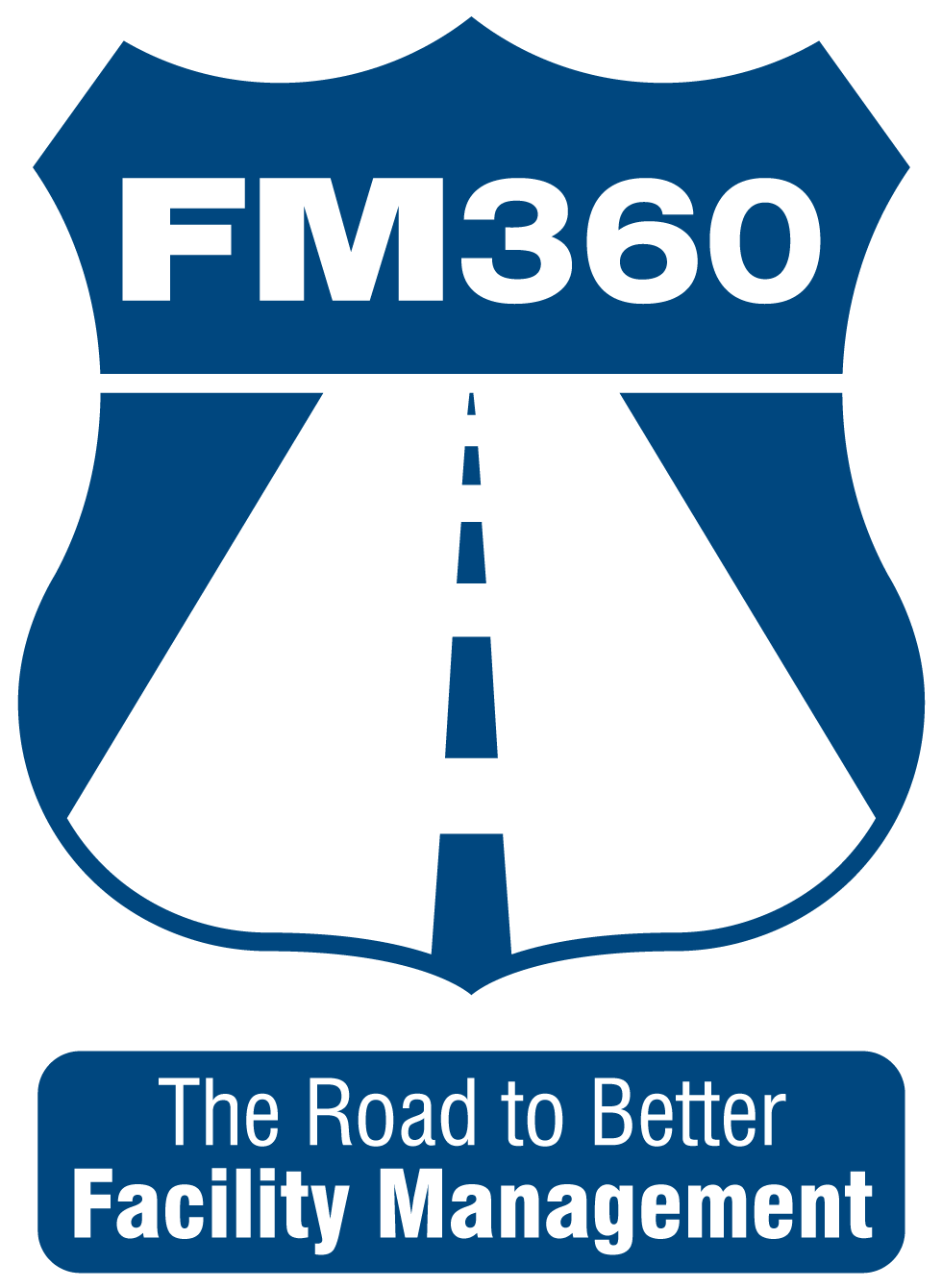 Questions?
John Rimer, CFM
john@fm360consulting.com 
FM360consulting.com
The Resource for Facility Industry Consulting & Training